«Моя семья»
Подбери рифму 
     по смыслу.
Доскажи 
            фразу.
Выбери 
      картинку.
ВЫХОД
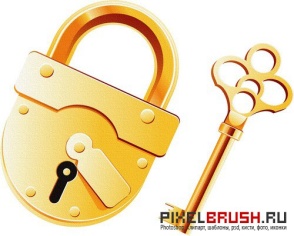 *Подбери нужное по смыслу слово*
Без чего на белом свете Взрослым не прожить и детям? Кто поддержит вас, друзья? Ваша дружная...
змея
семья
ДАЛЕЕ
ЗМЕЯ
НАЗАД
*Подбери нужное по смыслу слово*
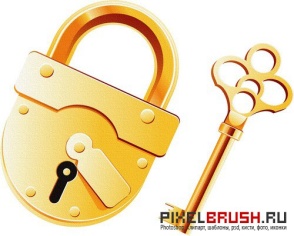 Это слово каждый знает, Ни на что не променяет! К цифре «семь» добавлю «я» — Что получится?
друзья
семья
ДАЛЕЕ
ДРУЗЬЯ
НАЗАД
*Подбери нужное по смыслу слово*
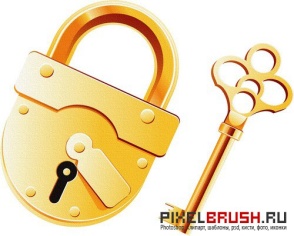 Днем работает она,Вечером она — жена,Если праздник, она — дама,Кто же это? — Моя...
лама
мама
ДАЛЕЕ
ЛАМА
НАЗАД
*Подбери нужное по смыслу слово*
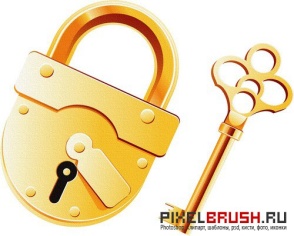 Кто любимей всех на свете?
 И за всю семью в ответе?
 От зарплаты до зарплаты
 Что б мы делали без...
шляпы
папы
ДАЛЕЕ
ШЛЯПЫ
НАЗАД
*Подбери нужное по смыслу слово*
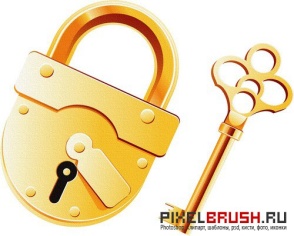 Семейный уют: Разговоры, улыбки, Прощания, встречи, Объятья сердец, Любовь и тепло, Несмотря на ошибки, И рядом с детьми Самый лучший …
отец
борец
ДАЛЕЕ
БОРЕЦ
НАЗАД
*Подбери нужное по смыслу слово*
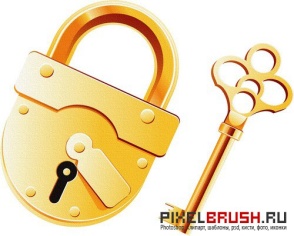 Кто веселый карапузик — Шустро ползает на пузе? Удивительный мальчишка — Это маленький...
братишка
домишко
ДАЛЕЕ
ДОМИШКО
НАЗАД
*Подбери нужное по смыслу слово*
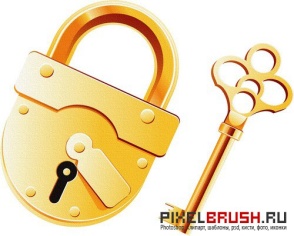 Кто любит и меня, и братца, Но больше любит наряжаться? — Очень модная девчонка — Моя старшая...
сгущенка
сестренка
ДАЛЕЕ
СГУЩЕНКА
НАЗАД
*Доскажи фразу*
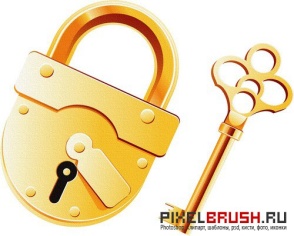 Семья – это МЫ. Семья – это я, Семья – это папа и мама моя, Семья – это  младший  братишка, родной, Семья – это котик пушистенький мой, Семья – это праздник за круглым столом,  Где любят и ждут, и не помнят о злом!  Семья – это счастье, семья – это дом- …
Хочу, чтоб ругались 
все в доме моём
Здесь весело, дружно                                                                              все вместе живём.
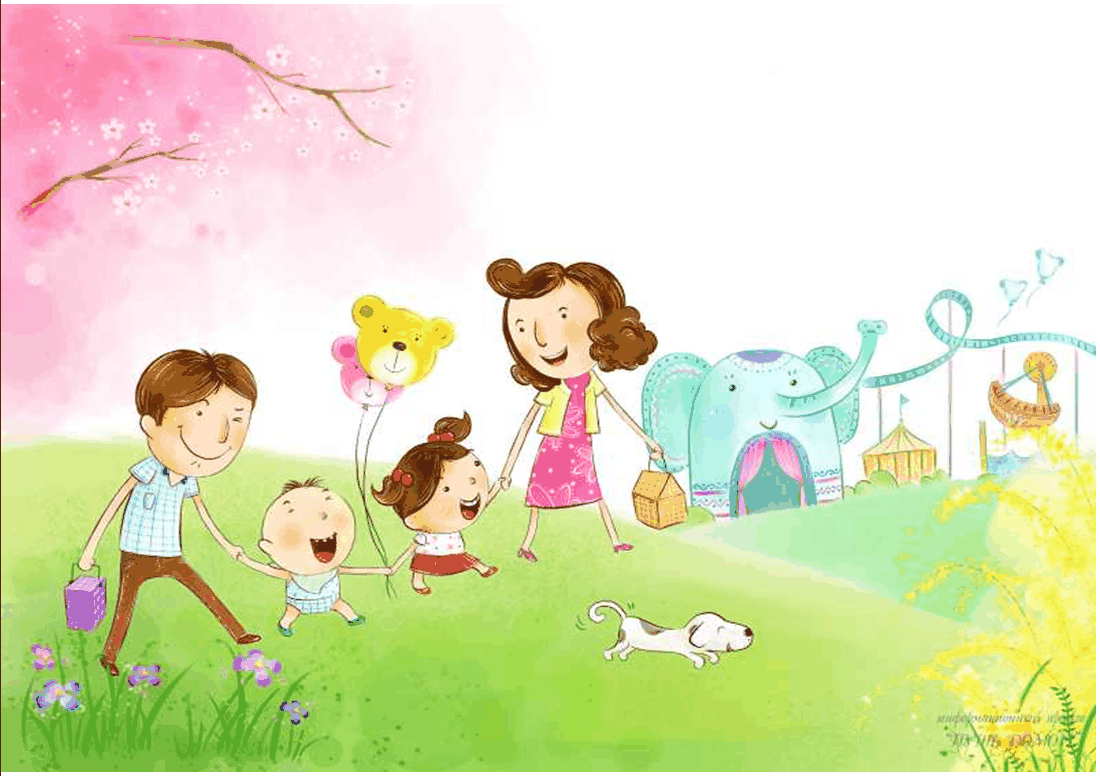 ДАЛЕЕ
Хочу, чтоб ругались 
все в доме моём
НАЗАД
*Доскажи фразу*
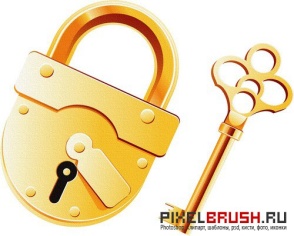 У каждого на свете Должны быть папа с мамой - У тех, кто всех послушней, И непослушных самых.Должны быть братья, сёстрыУ каждого на свете  И от улыбок пёстрых…
Все плачут 
на планете.
Все веселятся 
дети.
ДАЛЕЕ
Все плачут 
на планете.
НАЗАД
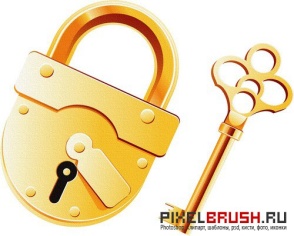 *Доскажи фразу*
Вся семья живёт дружней, Коль послушны дети в ней!Все друг друга уважают…
И советом 
помогают
Наказанием 
пугают
ДАЛЕЕ
Наказанием 
пугают
НАЗАД
*Доскажи фразу*
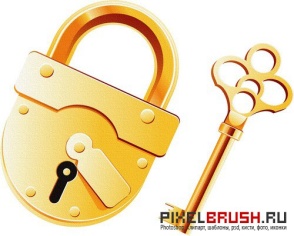 Может он в футбол играть,Может книжку мне читать,Может поиграть он в шашки,Может даже вымыть чашки,Может рыбу он ловить,Кран на кухне починить.Самый лучший папа мой-…
Для меня
 всегда герой
Но почти 
всегда он злой
ДАЛЕЕ
Но почти 
всегда он злой
НАЗАД
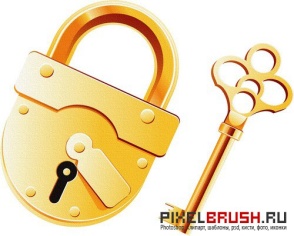 *Доскажи фразу*
Лучше всех моя семья, Мама   балует меняПапа  мне совет даёт…
И ремнем
 меня он бьёт
Никогда 
меня не бьёт
ДАЛЕЕ
И ремнем
 меня он бьёт
НАЗАД
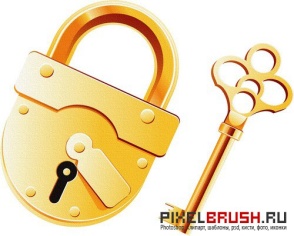 *Доскажи фразу*
Всей семьей гулять идем,  Веселимся и поем.  Что за чудный день такой?
Это просто
 день плохой
Ведь сегодня
 выходной
ДАЛЕЕ
Это просто
 день плохой
НАЗАД
*Доскажи фразу*
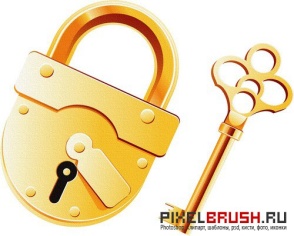 Мы хотим, чтобы семьяДружною всегда была,И почаще все общались…
Все друг другу 
улыбались
Все кричали и 
ругались
ДАЛЕЕ
Все кричали и 
ругались
НАЗАД
В следующем задании нужно убрать такие картинки, 
на которых есть ситуации, 
которых не должно быть в хорошей, дружной семье.
ДАЛЕЕ
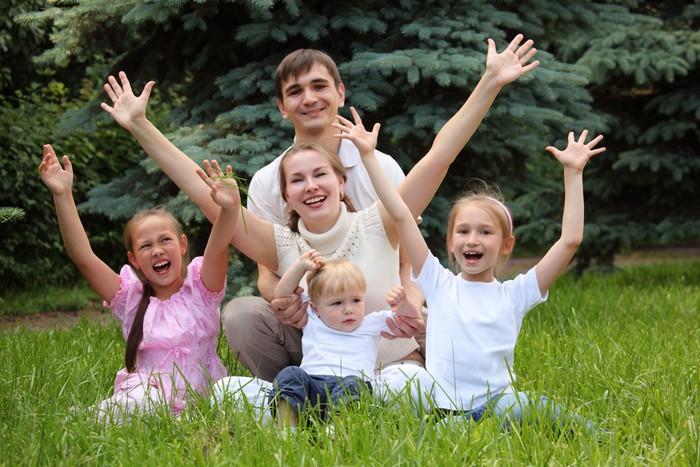 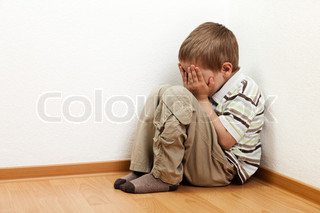 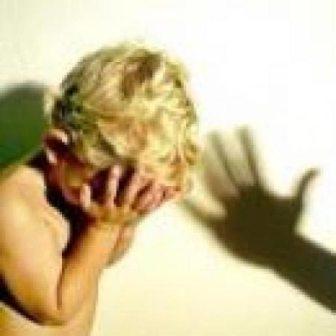 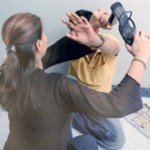 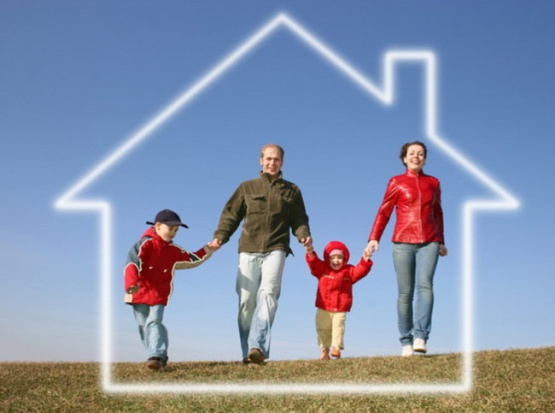 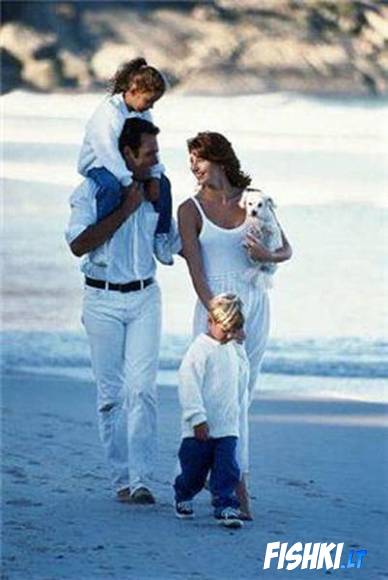 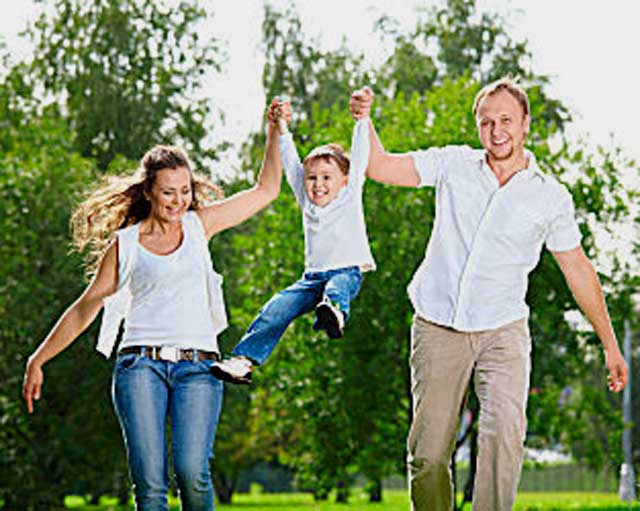 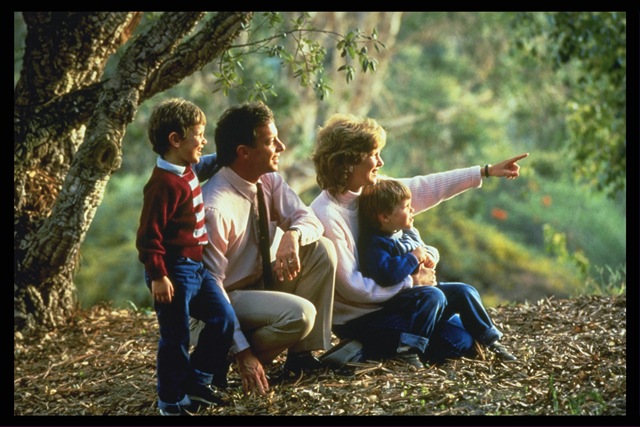 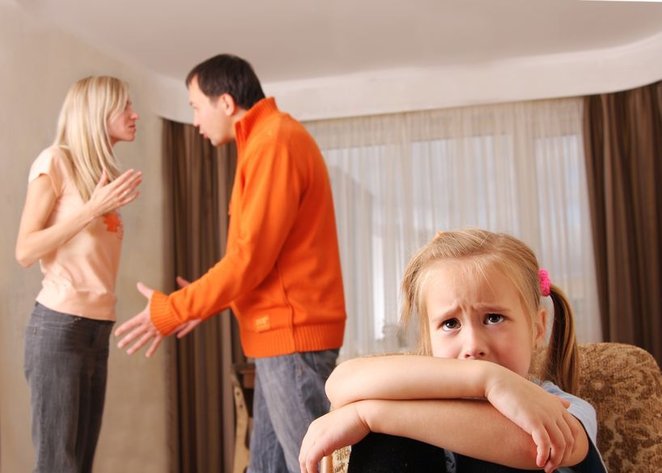 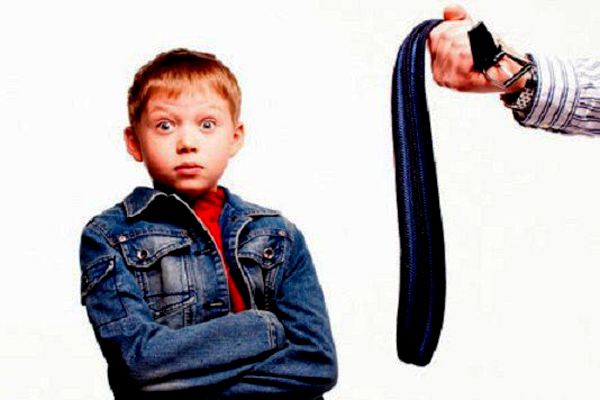 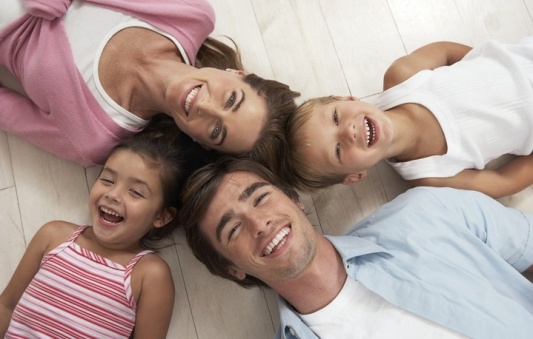 ДАЛЕЕ
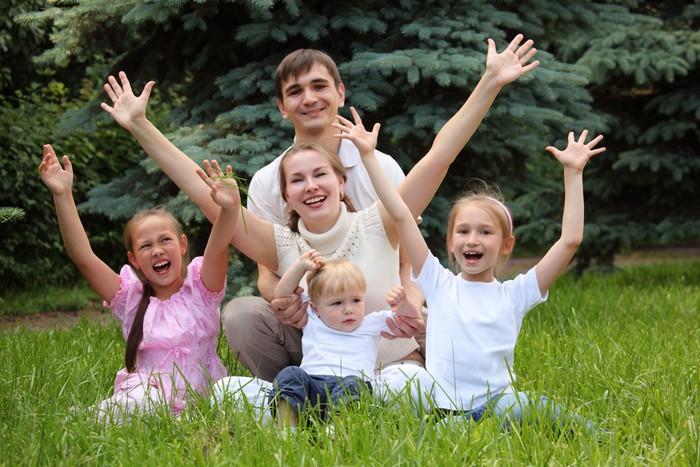 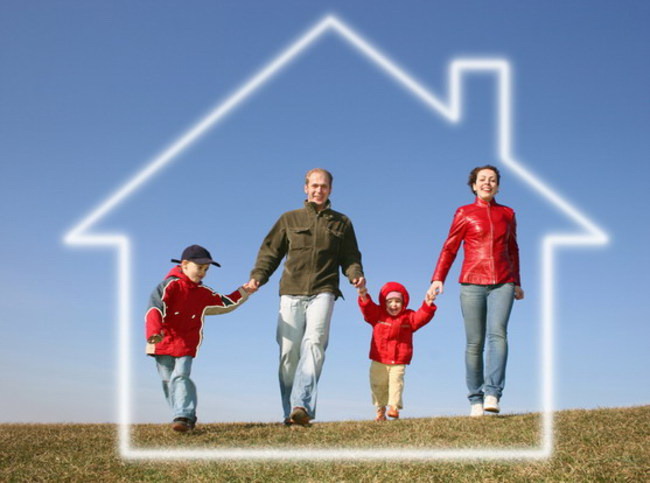 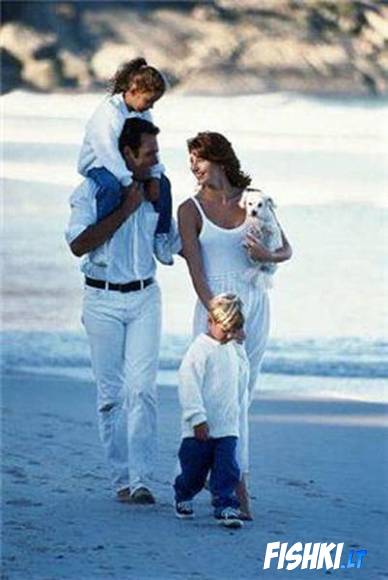 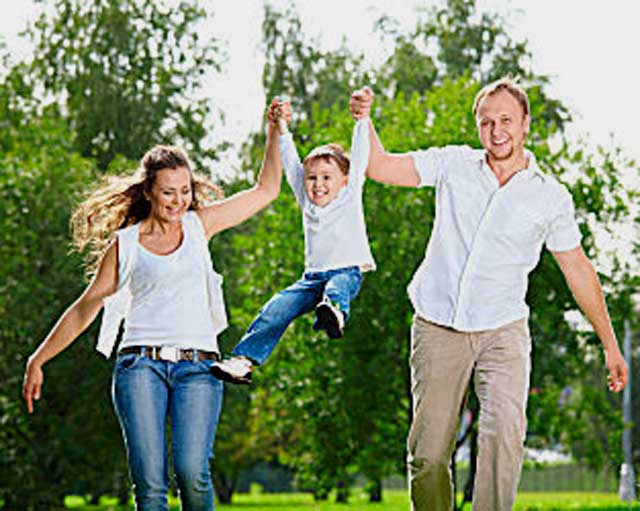 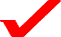 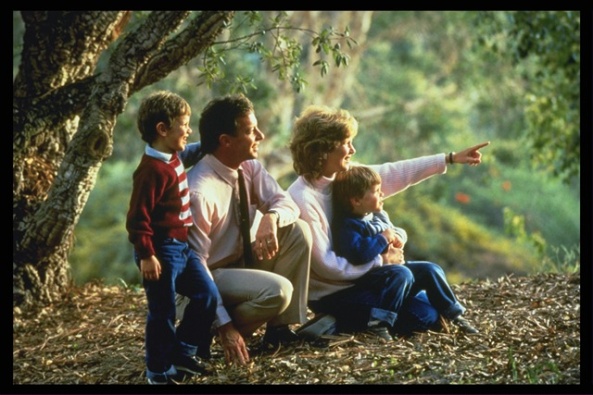 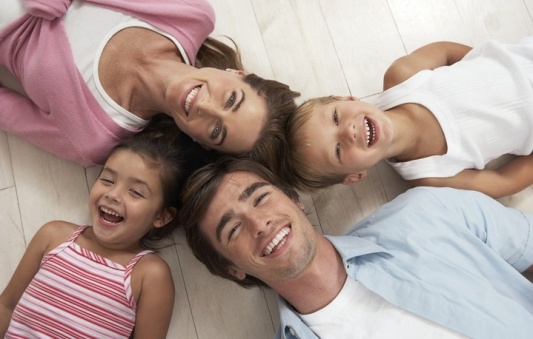 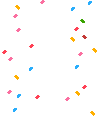 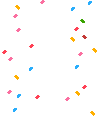 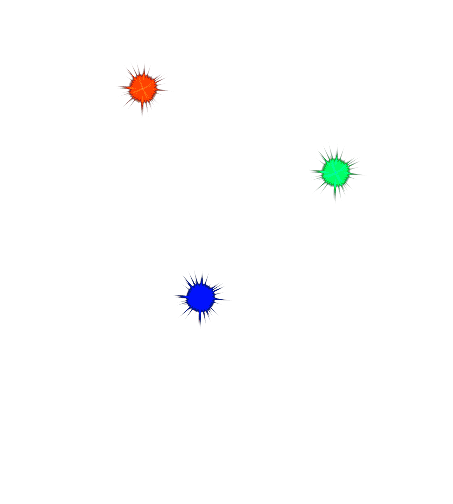 МОЛОДЕЦ! ЗАДАНИЕ ВЫПОЛНЕНО!
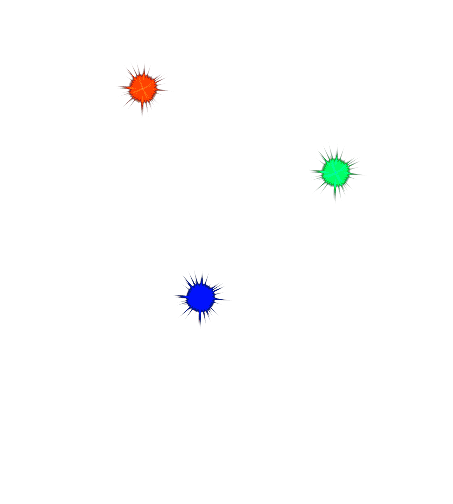 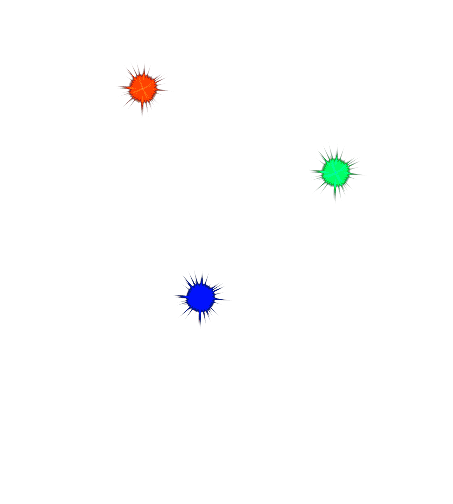 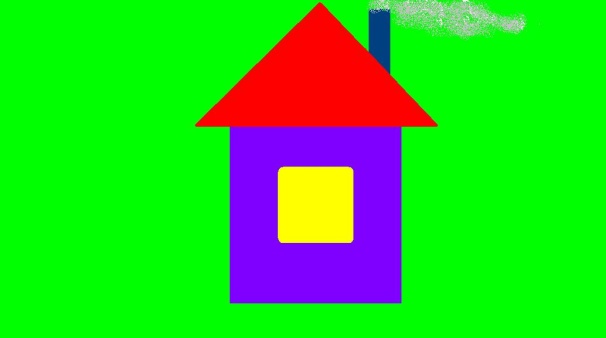